Haute disponibilité pour les bases de données
Osman AIDEL
Introduction
Transaction financière 100 k€ / min
Indisponibilité (autorisé) => 9 h/an
Disponibilité => 99.9%
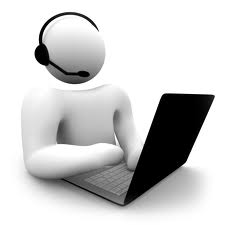 Système d’information
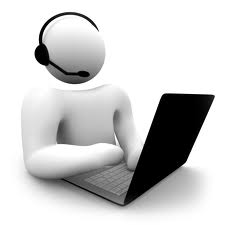 Serveur apache
Site Internet
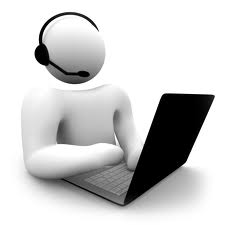 Base de données
Introduction
Disponibilité  =    ( Temps de service convenu – arrêt de service)  * 100
			 Temps de service convenu 
	
 SI	=<   Réseau    *  Serveur  web   *   Base de données
99.9%	         99.99%	   99.9%		99.99%

Le niveau de Disponibilité demandé par l’utilisateur influence directement le coût global des Services

Trouver le juste équilibre entre les coûts des solutions mises en place pour assurer la Disponibilité et les coûts sur les activités Métiers d’une interruption de Service
Gestion de la disponibilité
Comprendre les enjeux et les transactions métiers

Définir les exigences métiers de disponibilité

La conception des applications doit tenir compte des critères de disponibilité présent mais aussi futurs

Superviser le ou les services
Si vous ne faites pas de mesures, vous ne pouvez pas gérer.
Si vous ne faites pas de mesures, vous ne pouvez pas améliorer.

Atteindre les objectifs de disponibilité (processus Itératif)

Retour sur investissement
Les causes d’indisponibilité des SGBD
Pannes matérielles
Réseau
Serveur
Stockage 
Pannes logicielles
SGBD
OS
Maintenance 
SGBD
OS
Réseau
Stockage
Evènements extérieurs
Serveur
SGBD
OS
Site A
Disques
Les solutions de disponibilité des SGBD
Solution de redondance au niveau  stockage
Solution matérielle : copie des blocks à blocks
Solution logicielle : drdb, ASM(Oracle) …
Corruptions physiques peuvent être propagées
Coût additionnel fonction de la volumétrie 
Transparent pour le client

Solution de redondance au niveau Réseau
Doubler les liens entre le serveur et le stockage
Offrir 2 chemins d’accès réseaux entre le réseau public et le serveur
Transparent pour le client
Les solutions de disponibilitédes SGBD
Internet
Maintenance 
SGBD
OS
Réseau
Stockage
Pannes logicielles
SGBD
OS
Pannes matérielles
Réseau
Serveur 
Stockage
Evénements extérieurs
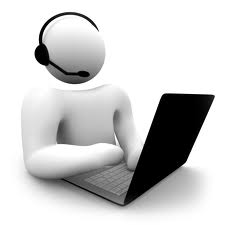 Serveur
SGBD
OS
Disques
Disques
copie
Site A
Les solutions de disponibilité des SGBD
Solution de redondance au niveau serveur
Basé sur un gestionnaire de ressources 
En mode actif-actif 
En mode actif-passif (risque de « split brain ») 
Le client doit réinitialiser la connexion

Solution de redondance complète
Maitre - Maitre
Mode Maitre - Esclave(read only)
Mode Maître - Esclave
Redondance au niveau serveur
Internet
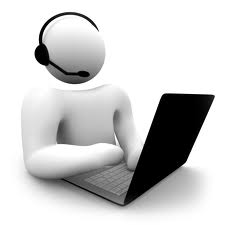 Maintenance 
SGBD
OS
Réseau
Stockage
Pannes logicielles
SGBD
OS
Pannes matérielles
Réseau
Serveur 
Stockage
Evénements extérieurs
Serveur 1
Serveur  2
Gestionnaire de Ressources
SGBD
SGBD
OS
OS
Disques
Site A
Redondance au niveau serveur
Les solutions de disponibilité des SGBD
Solution de redondance au niveau serveur
Basé sur un gestionnaire de ressources 
En mode actif-actif 
En mode actif-passif (risque de « split brain ») 
Le client doit réinitialiser la connexion

Solution de redondance complète
Maître – Maître (Réplication bidirectionnelle)
Mode Maître - Esclave(Lecture)
Mode primaire - secours
Redondance complète
Internet
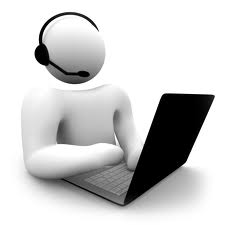 Maintenance 
SGBD
OS
Réseau
Stockage
Panne logicielle
SGBD
OS
Panne matérielle
Réseau
Serveur 
Stockage
Evénements extérieurs
Serveur
Serveur
SGBD
SGBD
OS
OS
Disques
Disques
Site A
Site B
Réplication bidirectionnelle
Internet
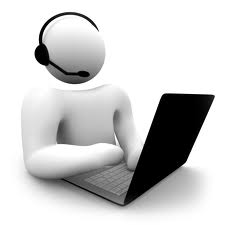 Gestion des collisions
Basculement des utilisateurs
Contraintes d’utilisations
Type de données
Ordre SQL
Version du SGBD
Serveur  Maître
Serveur Maître
SGBD
SGBD
OS
OS
Disques
Disques
Site A
Site B
Réplication Maître - Esclave
Internet
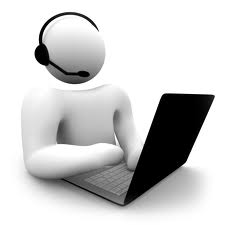 Esclave accessible en lecture seule ou non
Gérer le mode des serveurs lors de pannes sur le maître
Gérer le basculement des utilisateurs
Mode ASYNC / SYNC
Serveur Maître
Serveur Esclave
SGBD
SGBD
OS
OS
Disques
Disques
Site A
Site B
Redondance complète
Redondance mixte
Internet
Serveur
Serveur
Serveur
Serveur
SGBD
SGBD
SGBD
SGBD
OS
OS
OS
OS
Disques
secondaires
Disques
Disques
Site A
Site B
Conclusions
Il est impossible d’avoir une Disponibilité de 100% et des pannes surviendront.
	«anything that can go wrong will go wrong » Loi de Murphy

Une gestion de disponibilité centrée sur la satisfaction utilisateur

ITIL : Information Technology Infrastructure Library
ensemble d'ouvrages recensant les bonnes pratiques pour la gestion de systèmes d’information

La mise en œuvre de la disponibilité passe par une veillé technologique permanente

Virtualisation des bases de données ?